CHAPTER 4
Analysis of Financial Statements
1
Topics in Chapter
Ratio analysis
Du Pont system
Effects of improving ratios
Limitations of ratio analysis
Qualitative factors
2
Determinants of Intrinsic Value:
Using Ratio Analysis
Net operating
profit after taxes
Required investments
in operating capital
−
Free cash flow
(FCF)
=
FCF1
FCF2
FCF∞
...
Value =                         +                         +     +
(1 + WACC)1
(1 + WACC)2
(1 + WACC)∞
Weighted average
cost of capital
(WACC)
Market interest rates
Firm’s debt/equity mix
Cost of debt
Cost of equity
Market risk aversion
Firm’s business risk
3
[Speaker Notes: For value box in Ch 3 ratios FM13.]
Financial ratios
Are useful indicators of a firm's performance and financial situation. Most ratios can be calculated from information provided by the financial statements. Financial ratios can be used to analyze trends and to compare the firm's financials to those of other firms.
4
Overview
Ratios facilitate comparison of:
One company over time
One company versus other companies
Ratios are used by:
Lenders to determine creditworthiness
Stockholders to estimate future cash flows and risk
Managers to identify areas of weakness and strength
5
Income Statement
6
Balance Sheets: Assets
7
Balance Sheets: Liabilities & Equity
8
Other Data
9
What are the five major categories of ratios, and what questions do they answer?
Liquidity: Can we make required payments?
Asset management: right amount of assets vs. sales? (managing assets efficiently)
Debt management: Right mix of debt and equity? (how the firm financed its assets and plan to repay its long term debt)
Profitability: Do sales prices exceed unit costs, and are sales high enough as reflected in PM, ROE, and ROA?
Market value: Do investors like what they see as reflected in P/E?
10
Liquidity Ratios
Can the company meet its short-term obligations using the resources it currently has on hand?
liquidity must be the first order of business.
If cur liab. Up, cur ratio falls and vice versa
11
$2,680
$1,040
CA
CL
CR10 =           =               = 2.58.
CA - Inv.
CL
QR10 =
$2,680 - $1,716
$1,040
=                             = 0.93.
Forecasted Current and Quick Ratios for 2011.
Current ratio 	= Current assets / Current liabilities
12
Comments on CR and QR
Expected to improve but still below the industry average.
Liquidity position is weak.
Is high CR good? What about too high? (old inventory-least liquid-sales down, too much cash, A/R)
13
Asset Management Ratios
How efficiently does the firm use its assets?
How much does the firm have tied up in assets for each dollar of sales?
How buy assets? equity vs debt (interest)
Too many vs too few assets
14
Sales
Inventories
Inv. turnover	=

			=                =  4.10 times/Yr
$7,036
$1,716
2011E	2010	2009	Ind.
Inv. T.	4.1	4.5	4.8	6.1
Inventory Turnover Ratio vs. Industry Average
15
Comments on Inventory Turnover
Inventory turnover is below industry average.
Firm might have old inventory, or its control might be poor.
No improvement is currently forecasted.
16
Receivables
Average sales per day
DSO	=


	=                         =                     

         = 45.5 days.
$878
$7,036/365
Receivables
Sales/365
DSO: average number of days from sale until cash received.
DSO: Days Sales Outstanding. How many days to collect A/R
ACP = Average Collection Period
17
[Speaker Notes: A/R money should be collected within a month or so.]
2011	2010	2009	Ind.
DSO	45.5	39.5	37.4	32.0
Appraisal of DSO
Firm collects too slowly, and situation is getting worse.
Poor credit policy (not paying on time, default).
18
Fixed assets
turnover
Sales             
Net fixed assets
=

=                = 8.41 Time.
$7,036
$837
Fixed Assets and Total AssetsTurnover Ratios
measures how effectively the firm uses its plant and equipment to generating revenues: money tied up in fixed assets for each unit of sales.
Total assets
turnover
Sales        
Total assets
=

=                = 2.00 Time.
$7,036
$3,517
(More…)
19
Fixed Assets and Total AssetsTurnover Ratios
FA turnover is expected to exceed industry average.  Good.
TA turnover not up to industry average.  Caused by excessive current assets (A/R and inventory).
Old assets (historical cost) vs new asset. Own judgment.
the right amount of fixed assets relative to its sales?
The higher the better. If low, company is over investing in the property, plant and equipment.
20
Debt Management Ratios
A set of ratios that measure how effectively a firm manages its debt.
Does the company have too much debt? More debts, more risk
Can the company’s earnings meet its debt servicing requirements?
21
Total liabilities  
Total assets
Debt ratio	=

	=                           = 43.8%.
$1,040 + $500
$3,517
Debt ratio
Debt ratio measures the percentage of funds provided by creditors.
If more than 50% good or bad? Why?
Creditors prefer low debt ratios. Why? Liquidation
Stockholders may want more leverage because it can magnify expected earnings
22
Times-interest-earned (TIE)
EBIT               
Int. expense
TIE	=

	=               = 6.3 time
$502.6
$80
TIE measures of the firm’s ability to meet its annual interest payments.
Failure to pay interest will bring legal action by the firm’s creditors and probably result in bankruptcy.
Net Income not used because interest is paid with pretax dollars, the firm’s ability to pay current interest is not affected by taxes.
23
2011E	   2010   2009	      Ind.
D/A	43.8%	80.7%	54.8%	50.0%
TIE	6.3	0.1	3.3	6.2
Debt Management Ratios vs. Industry Averages
Recapitalization improved situation.
24
Profitability Ratios
What is the company’s rate of return on:
Sales?
Assets?
25
NI 	
Sales
EBIT
Sales
$503  
$7,036
$253.6
$7,036
Net profit margin (PM):
PM  =          =              = 3.6%.
OM  =          =              = 7.1%.
Operating profit margin (OM):
(More…)
Profit Margins
Net profit per dollar of sales. High sales price is not good due to a few sales.
If low, operating costs are too high and using heavy use of debt. 
Higher interest charges pull down its net income;
operating profit per dollar of sales:
If low, operating costs are too high.
26
Profit Margins (Continued)
Gross profit margin (GPM):
Sales − COGS 
Sales
$7,036 − $5,800 
$7,036
GPM =                        =
$1,236  
$7,036
GPM =             = 17.6%.
27
2011E	   2010   2009	      Ind.
PM	3.6%	-1.6%	2.6%	3.6%
OPM	7.1	0.3	6.1	7.1
GPM	17.6	14.6	16.6	15.5
Profit Margins vs. Industry Averages
Very bad in 2010, but projected to 
meet or exceed industry average in 2011.
28
EBIT	
Total assets
BEP  =

	=                = 14.3%.
$502.6 
$3,517
Basic Earning Power (BEP)
This ratio shows the raw earning power of the firm’s assets before the influence of taxes and debt.
29
[Speaker Notes: Example
Dell Inc. earnings before interest and taxes for the financial year ended 2 February 2012 are $4,431 million while its total assets as at 2 February 2012 are $44,533. The company's net income for the same period is $3,492 million. Find the basic earning power ratio and return on assets and highlight how is BEP ratio useful.
Basic Earning Power (BEP) Ratio = EBIT ($4,431 million) ÷ Total Assets ($44,533 million) = 9.95%
Return on Assets Ratio = Net Income ($3,492 million) ÷ Total Assets ($44,533 million) = 7.84%
Basic earning power ratio tells that Dell has a raw earning power of 9.95%. Since its return on assets is 7.84%, we can conclude that 2.11% of the company's revenue is expensed out as interest expense and taxes.]
2011E	2010	2009	Ind.
BEP	14.3%	0.6%	14.2%	17.8%
Basic Earning Power vs. Industry Average
BEP removes effect of taxes and financial leverage.  Useful for comparison.
Projected to be below average.
Room for improvement.
30
NI	
Total assets
ROA  =

	=                = 7.2%.
$253.6 
$3,517
(More…)
Return on Assets (ROA)and Return on Equity (ROE)
low ROA can result from a decision to use a great deal of debt, in which case high interest expenses will cause net income to be relatively low
31
NI	
Common Equity
ROE  =

	=                = 12.8%.
$253.6 
$1,977
(More…)
Return on Assets (ROA)and Return on Equity (ROE)
REO is the most important, or bottom-line, accounting ratio.
Stockholders expect to earn a return on their money, and this ratio tells how well they are doing in an accounting sense.
32
2011E	    2010    2009    Ind.
ROA	7.2%	-3.3%	6.0%	9.0%
ROE	12.8%	-17.1%	13.3%	18.0%
ROA and ROE vs. Industry Averages
Both below average but improving.
33
Effects of Debt on ROA and ROE
ROA is lowered by debt--interest expense lowers net income, which also lowers ROA.
However, the use of debt lowers equity, and if equity is lowered more than net income, ROE would increase.
34
Problems with ROE
ROE and shareholder wealth are correlated, but problems can arise when ROE is the sole measure of performance.
ROE does not consider risk.
ROE does not consider the amount of capital invested.
Might encourage managers to make investment decisions that do not benefit shareholders.
ROE focuses only on return.  A better measure is one that considers both risk and return.
35
Market Value Ratios
Market value ratios incorporate the:
High current levels of earnings and cash flow increase market value ratios
High expected growth in earnings and cash flow increases market value ratios
High risk of expected growth in earnings and cash flow decreases market value ratios
36
Price = $12.17.

EPS =                     =                = $1.01.


P/E =                          =                = 12.
NI	
Shares out.
$253.6
250
Price per share
EPS
$12.17
$1.01
Calculate and appraise theP/E, P/CF, and M/B ratios.
Price/Earning Ratio Shows how much investors are willing to pay per dollar of earnings. Price =$20, cur. Earnings is $1, what is P/E?
37
[Speaker Notes: Price Earning Ratio: how much investors are willing to pay per dollar of earnings.  If a company were currently trading at a multiple (P/E) of 20, the interpretation is that an investor is willing to pay $20 for $1 of current earnings.]
Industry P/E Ratios:
38
Interpreting Market Based Ratios
P/E: How much investors will pay for $1 of earnings.  Higher is better.
P/E is high if ROE is high, risk is low.
39
2011E	    2010    2009      Ind.
P/E	12.0	-6.3	9.7	14.2
Comparison with Industry Averages
40
Explain the Du Pont System
The Du Pont system focuses on:
Expense control (PM-Profit Margin)
Asset utilization (TATO-total assent turnover)
Debt utilization (EM-equity multiplier)
It shows how these factors combine to determine the ROE.
41
The Du Pont System
The Du Pont identity breaks down Return on Equity (that is, the returns that investors receive from the firm) into three distinct elements
(     )(      )(       ) = ROE
Profit
margin
TA
turnover
Equity
multiplier
NI   
Sales
Sales
TA
TA 
CE
= ROE
x
x
If ROE is unsatisfactory, the DuPont analysis helps locate the part of the business that is underperforming.
42
[Speaker Notes: Like all debt management ratios, the equity multiplier is a way of examining how a company uses debt to finance its assets. Also known as the financial leverage ratio or leverage ratio. this ratio shows a company's total assets per dollar of stockholders' equity. A higher equity multiplier indicates higher financial leverage, which means the company is relying more on debt to finance its assets.
DuPont analysis tells us that ROE is affected by three things: - Operating efficiency, which is measured by profit margin- Asset use efficiency, which is measured by total asset turnover- Financial leverage, which is measured by the equity multiplier]
NI   
Sales
Sales
TA
TA 
CE
= ROE
x
x
The Du Pont System
2008:	2.6%	 x 	2.3	x	2.2	=	13.2%
2009:	-1.6%	x	2.0	x	5.2	=	-16.6%
2010:	3.6%	x	2.0	x	1.8	=	13.0%
Ind.:	3.6%	x	2.5	x	2.0	=	18.0%
43
Potential Problems and Limitations of Ratio Analysis
Comparison with industry averages is difficult if the firm operates many different divisions.
Seasonal factors can distort ratios.
Window dressing techniques can make statements and ratios look better.
Different accounting and operating practices can distort comparisons.
44
[Speaker Notes: http://www.tutor2u.net/business/presentations/accounts/windowdressing/default.html
Window dressing in accounting is actions taken by management to improve the appearance of a company's financial statements, usually shortly before the end of anaccounting period.
http://www.accountingtools.com/questions-and-answers/what-is-window-dressing-in-accounting.html
The entire concept of window dressing is clearly unethical, since it is misleading. Also, it merely robs results from a future period in order to make the current period look better, so it is extremely short-term in nature]
Qualitative Factors
There is greater risk if:
revenues tied to a single customer
revenues tied to a single product
reliance on a single supplier?
High percentage of business is generated overseas?
What is the competitive situation?
What products are in the pipeline?
What are the legal and regulatory issues?
45
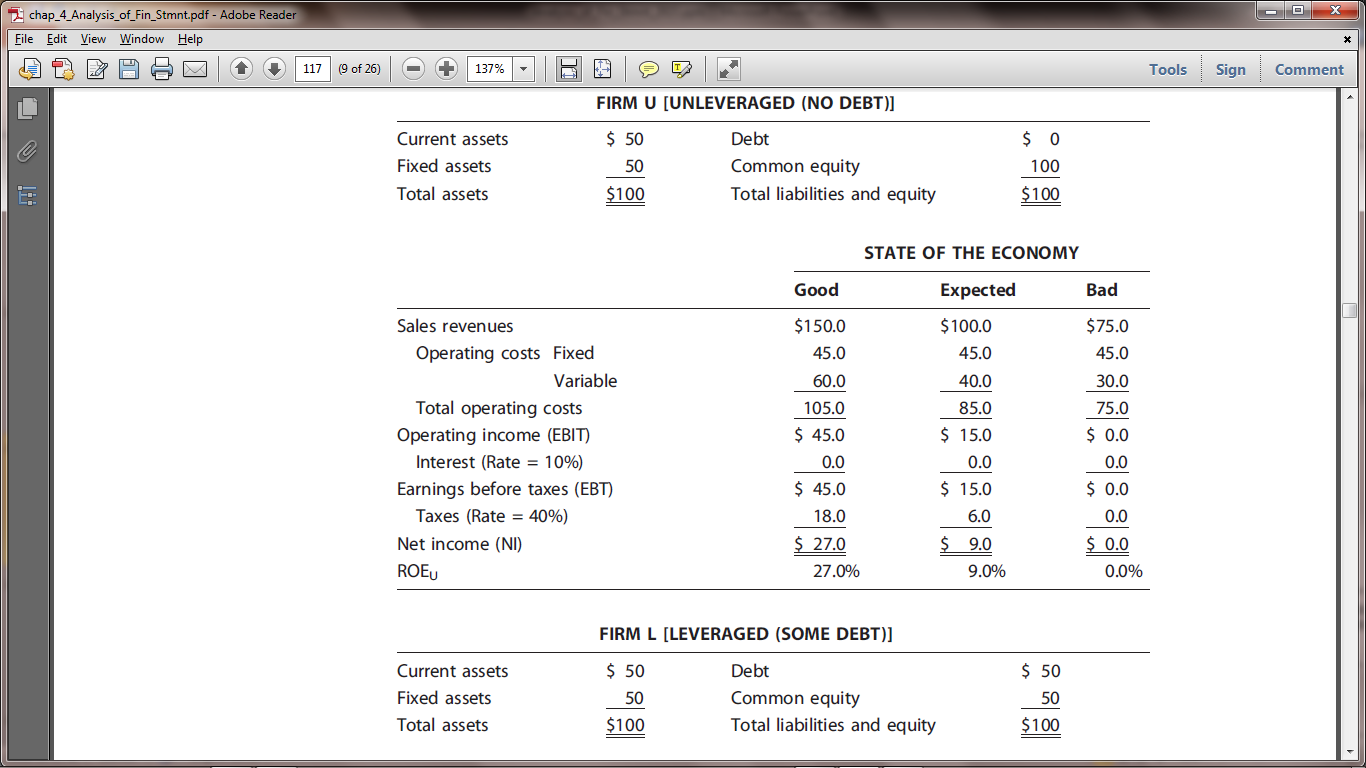 46
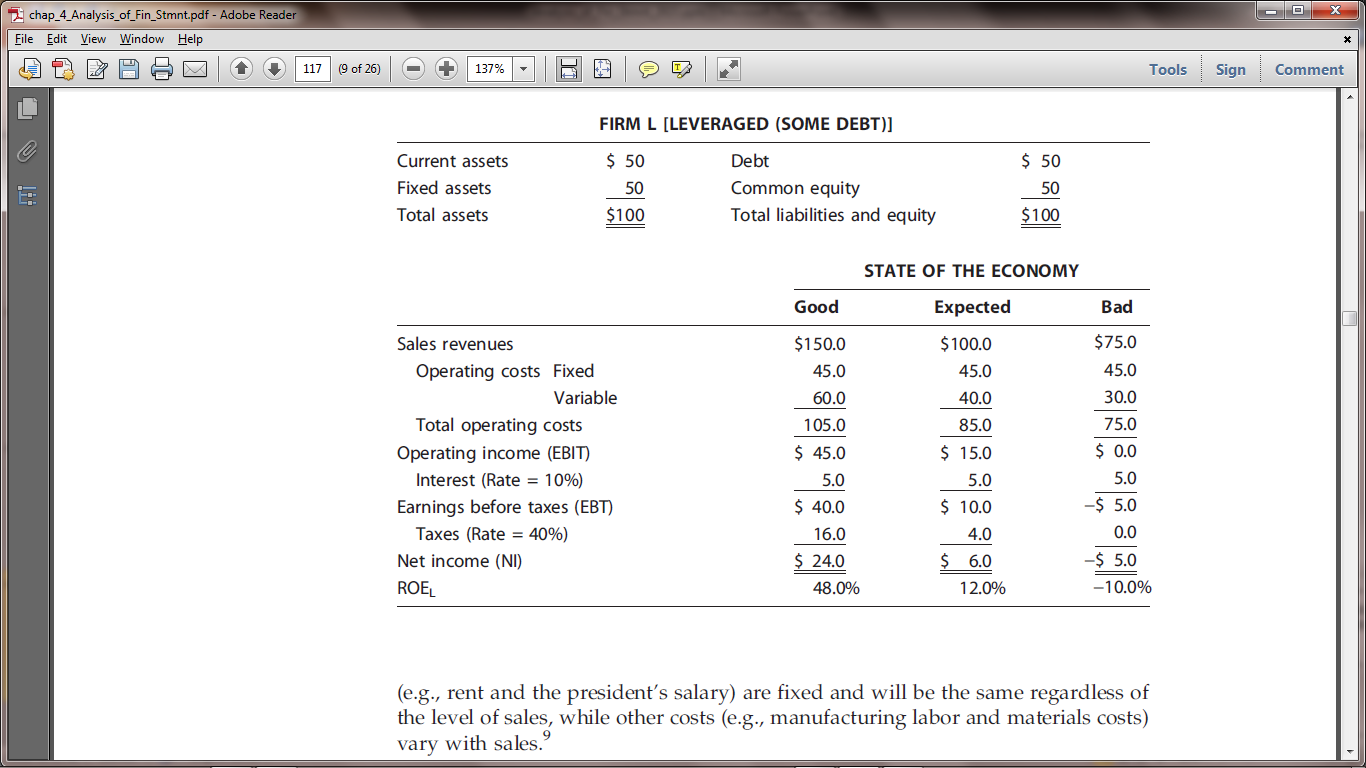 47
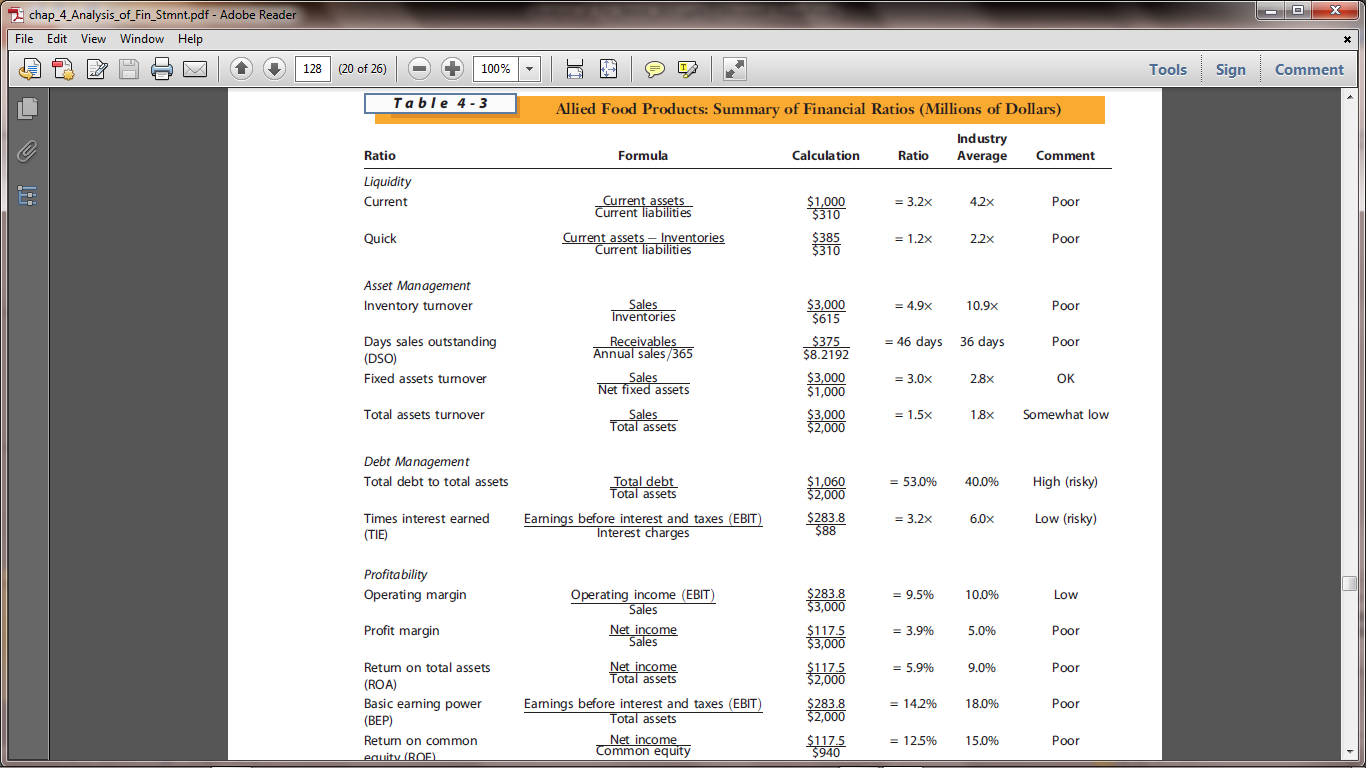 48